Figure 7. Distributions of labeled neurons after injections in the middle portion of ventral PPCc in cases (A) 04-47 ...
Cereb Cortex, Volume 26, Issue 6, June 2016, Pages 2753–2777, https://doi.org/10.1093/cercor/bhv132
The content of this slide may be subject to copyright: please see the slide notes for details.
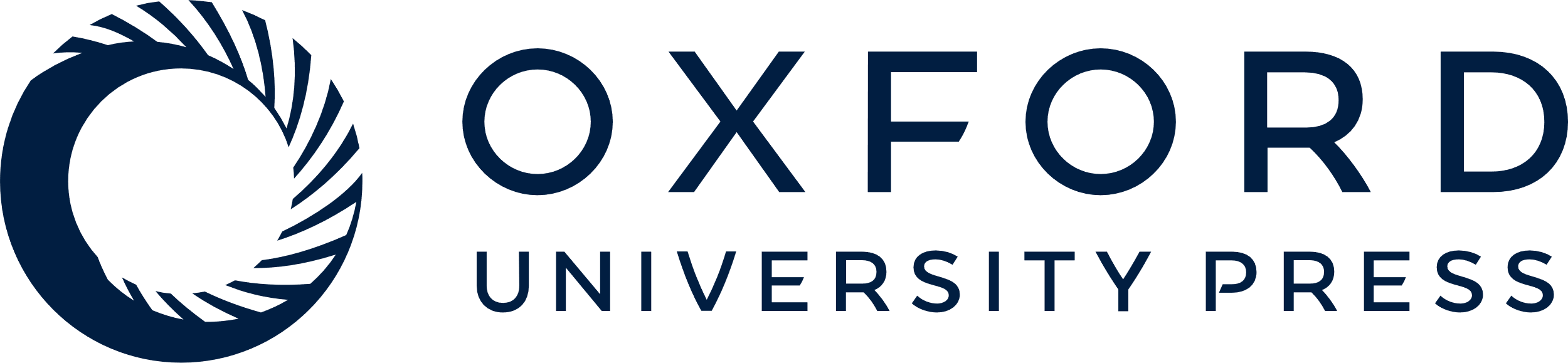 [Speaker Notes: Figure 7. Distributions of labeled neurons after injections in the middle portion of ventral PPCc in cases (A) 04-47 and (B) 04-43. The pattern of horizontal lines around the injection site in (B) marks the region of damaged cortical tissue, which did not allow for accurate location of label. Note that patterns of connections are similar in both cases, but different from cases with dorsal PPCc injections. Thus, the labeled neurons concentrate in PPCc and ventral PPCr, as well as DL, DM, and mostly ventral (not dorsal) parts of V2 and V3. Labeled neurons are also in ITc, and they are much denser in case 04-43. Neurons labeled in premotor cortex are found in case 04-47, but not in case 04-43. In case 04-47, labeled axon terminals are present in premotor cortex and in extrastriate cortical areas, where the terminals mix with labeled neuron cell bodies. Conventions are the same as in Figures 1, 3, and 4.


Unless provided in the caption above, the following copyright applies to the content of this slide: © The Author 2015. Published by Oxford University Press. All rights reserved. For Permissions, please e-mail: journals.permissions@oup.com]